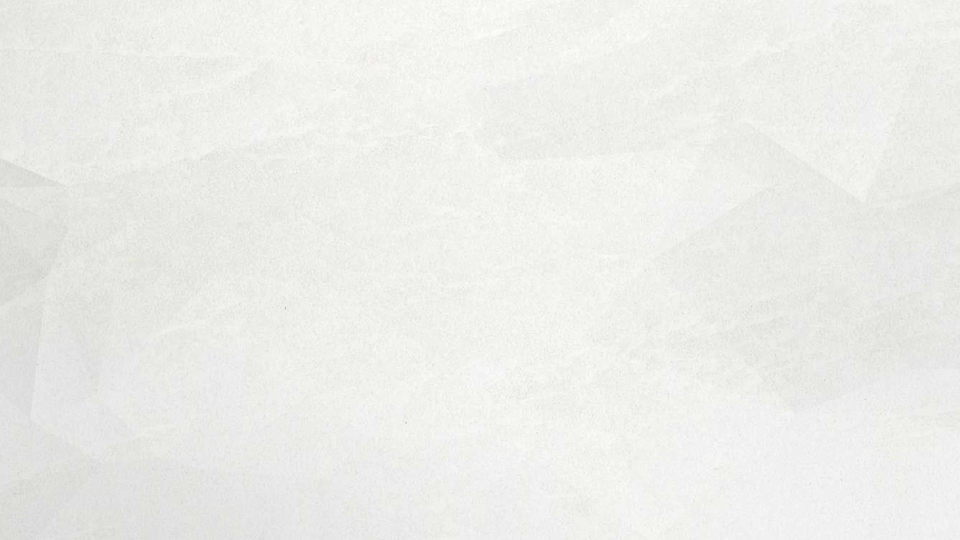 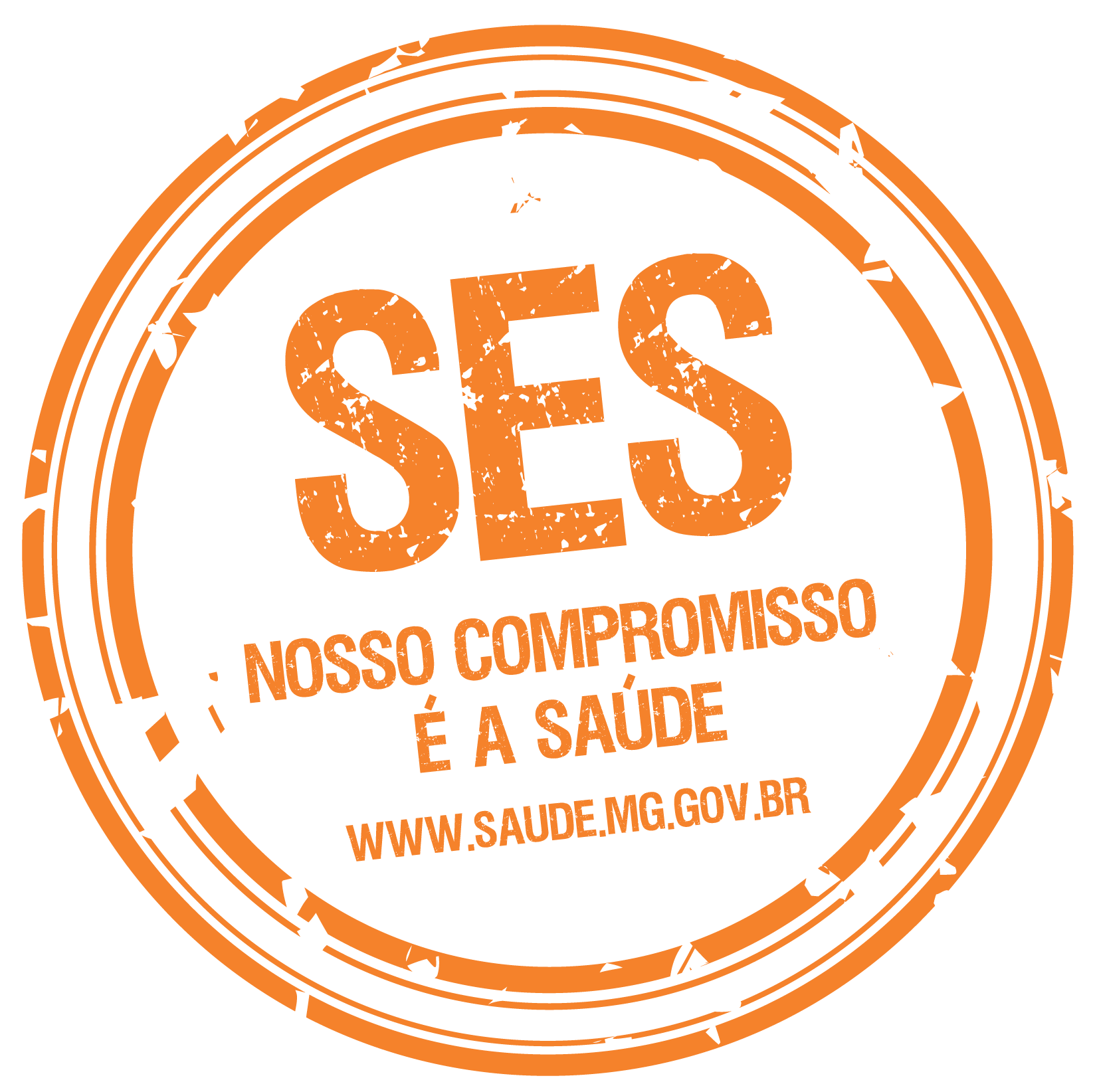 RELATÓRIO
2º QUADRIMESTRE 2019
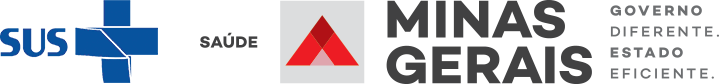 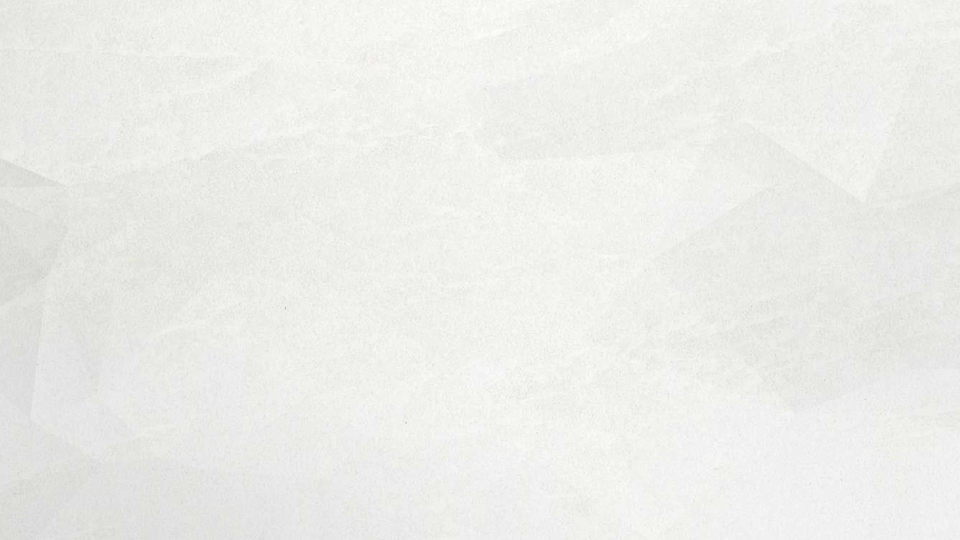 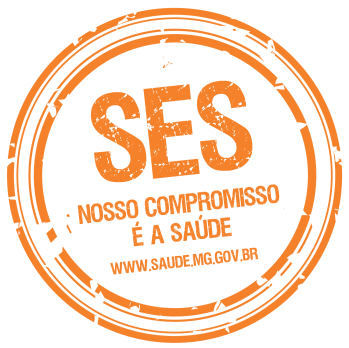 Em cumprimento à Lei Complementar 141 de 13 de janeiro de 2012
 e à Deliberação nº 2.705 de 23 de abril de 2019 (Assembleia Fiscaliza)
FUNDO ESTADUAL DE SAÚDE
EXECUÇÃO FÍSICA E ORÇAMENTÁRIA
ATENÇÃO PRIMÁRIA
À SAÚDE
Fonte: SIGPLAN e Armazém de Informações SIAFI-MG
Execução: 
janeiro a agosto de 2019
(não inclui restos a pagar)
* Fonte Estadual
* Fonte Federal
EXECUÇÃO FÍSICA E ORÇAMENTÁRIA
REDES DE ATENÇÃO
À SAÚDE
Execução: 
janeiro a agosto de 2019
(não inclui restos a pagar)
Fonte: SIGPLAN e Armazém de Informações SIAFI-MG
* Fonte Estadual / * Fonte Federal
EXECUÇÃO FÍSICA E ORÇAMENTÁRIA
REGULAÇÃO
Fonte: SIGPLAN e Armazém de Informações SIAFI-MG
Execução: 
janeiro a agosto de 2019
(não inclui restos a pagar)
* Fonte Estadual
* Fonte Federal
EXECUÇÃO FÍSICA E ORÇAMENTÁRIA
ASSISTÊNCIA 
FARMACÊUTICA
Fonte: SIGPLAN e Armazém de Informações SIAFI-MG
Execução: 
janeiro a agosto de 2019
(não inclui restos a pagar)
* Fonte Estadual
* Fonte Federal
EXECUÇÃO FÍSICA E ORÇAMENTÁRIA
POLÍTICA ESTADUAL DE 
ATENÇÃO HOSPITALAR
Fonte: SIGPLAN e Armazém de Informações SIAFI-MG
Execução: 
janeiro a agosto de 2019
(não inclui restos a pagar)
* Fonte Estadual
* Fonte Federal
EXECUÇÃO FÍSICA E ORÇAMENTÁRIA
VIGILÂNCIA EM SAÚDE
Execução: 
janeiro a agosto de 2019
(não inclui restos a pagar)
Fonte: SIGPLAN e Armazém de Informações SIAFI-MG
* Fonte Estadual / * Fonte Federal
EXECUÇÃO FÍSICA E ORÇAMENTÁRIA
GESTÃO DO 
SISTEMA ÚNICO 
DE SAÚDE
Fonte: SIGPLAN e Armazém de Informações SIAFI-MG
Execução: 
janeiro a agosto de 2019
(não inclui restos a pagar)
* Fonte Estadual
* Fonte Federal
EXECUÇÃO FÍSICA E ORÇAMENTÁRIA
PANORAMA EXECUÇÃO 
FONTE 10  
(Função Saúde)
Execução: 
janeiro a agosto de 2019
(não inclui restos a pagar)
Fonte: Armazém de Informações do Siafi.
EXECUÇÃO FÍSICA E ORÇAMENTÁRIA
PAGAMENTO 
RESTOS A PAGAR 
FONTE 10
(Função Saúde)
Fonte: Armazém de Informações do Siafi.
Execução: 
janeiro a agosto de 2019
(não inclui restos a pagar)
Ênfase 1: Filhos segregados de pais com hanseníase
Resposta: 

Atividades realizadas:

Instituída Comissão de Avaliação

07 reuniões com ata e presença registrados no SEI

Regimento Interno definido;

Rito do processo definido;

Requerimento para início do processo definido;

Estado atual: Verificação da compatibilidade do modelo de requerimento proposto com a legislação em vigor pela Assessoria Jurídica.
TEMAS ENFATIZADOS
Comissão de Saúde
(SAU)
Classificação: 
Direitos Humanos – Proteção e Restauração dos Direitos Humanos – Filhos de Hansenianos
[Speaker Notes: Encaminhamento para a Assessoria Jurídica da SES/MG verificar a compatibilidade do modelo de requerimento proposto com a legislação em vigor e possibilidade de alteração da legislação de regência no sentido de fixação de valor único de indenização.]
Ênfase 2: Hospitais Regionais
Resposta: 

Edital de Tomada de Subsídios publicado.

35 instituições cadastradas.
Informações: http://www.saude.mg.gov.br/parcerias/hospitaisregionais.

Alinhamento das expectativas e coleta de contribuições. 

Visitas técnicas para observação do local das obras.

Estado atual: realização de reuniões temáticas para cada Hospital Regional.
TEMAS ENFATIZADOS
Comissão de Saúde
(SAU)
Classificação: 
Saúde Pública – Redes de Atenção
[Speaker Notes: Finalidade do Edital de Tomada de Subsídios SES/MG nº 01/2019: 
Regular o processo de coleta de contribuições (verbais e/ou escritas), junto às entidades de direito público ou privado.
Apoiar a SES no desenvolvimento de soluções técnicas, jurídicas e econômico-financeiras para implantação, gerenciamento, operação e manutenção dos Hospitais Regionais.
35 (trinta e cinco) instituições cadastradas no processo de coleta de subsídios e estudos.
Reuniões de alinhamento se encerraram em 30 de setembro 2019.
Visitas técnicas - organizadas a partir da demanda de instituições.
Estado Atual:
Reuniões temáticas para cada Hospital Regional. 
Objetivo das reuniões temáticas: alinhamento entre as contribuições dadas pelas instituições interessadas em cada equipamento juntamente com as partes relacionadas à gestão da rede de saúde pública mineira.]
Ênfase 3: Implantação do SAMU, do hemocentro e abertura de leitos de UTI na região do Vale do Aço
Resposta:

Implantação do SAMU da região do Vale do Aço em andamento junto com o leste

Abertura de leitos de UTI:
6 leitos de UCI Pediátrica em Ipatinga no Hospital Márcio Cunha em trâmite para habilitação.
A proposta nº 67474 foi inserida no SAIPS e foi aprovada em 20/09/2018.
Aguardando a publicação de Portaria Ministerial de Custeio.

Hemocentro: 
Projeto básico para construção do Hemonúcleo de Ipatinga aprovado;
Estado atual: 
Busca de parceira para implantação de um Posto Avançado de Coleta 
	Externa (PACE) na região de Ipatinga.
TEMAS ENFATIZADOS
Comissão de Saúde (SAU)
Classificação: 
Saúde Pública – Redes de Atenção
[Speaker Notes: UTI
Conforme Portaria de Consolidação N°3, Ministério da Saúde - 2017, a Unidade Neonatal é um serviço de internação responsável pelo cuidado integral ao recém-nascido grave ou potencialmente grave, dotado de estruturas assistenciais que possuam condições técnicas adequadas à prestação de assistência especializada, incluindo instalações físicas, equipamentos e recursos humanos.
As Unidades Neonatais devem articular uma linha de cuidados progressivos, possibilitando a adequação entre a capacidade instalada e a condição clínica do recém-nascido. São divididas de acordo com as necessidades do cuidado, nos seguintes termos:
Unidade de Terapia Intensiva Neonatal (UTIN): são serviços hospitalares voltados para o atendimento de recém-nascido grave ou com risco de morte.
Unidade de Cuidado Intermediário Neonatal (UCIN), com duas tipologias:
Unidade de Cuidado Intermediário Neonatal Convencional (UCINCo): também conhecidas como Unidades Semi-Intensiva, são serviços em unidades hospitalares destinados ao atendimento de recém-nascidos considerados de médio risco e que demandem assistência contínua, porém de menor complexidade do que na UTIN;
Unidade de Cuidado Intermediário Neonatal Canguru (UCINCa): são serviços em unidades hospitalares cuja infraestrutura física e material permita acolher mãe e filho para prática do método canguru, para repouso e permanência no mesmo ambiente nas 24 (vinte e quatro) horas por dia, até a alta hospitalar.
As Unidades neonatais são serviços de abrangência de Região Ampliada de Saúde (RAS), por se tratar de cuidados de alta complexidade. O número de leitos de Unidades Neonatal atende ao parâmetro de necessidade populacional: para cada 1000 (mil) nascidos vivos poderão ser contratados 2 leitos de UTIN, 2 leitos de UCINCo e 1 leito de UCINCa. Portaria 650 de 2011.
 
 
Existem somente 06 leitos de UCI Pediátrica em Ipatinga no Hospital Márcio Cunha que se encontram em trâmite para habilitação. A proposta nº 67474 foi inserida no SAIPS e foi aprovada em 20/09/2018. Aguardado a publicação.
Ressalta-se que no caso de municípios plenos, como Coronel Fabriciano e Ipatinga, pode ser que o município tenha inserido algum pleito no SAIPS sem passar pelo Nível Estadual.

Hemocentro

Atendendo a sua solicitação informamos que a Fundação Hemominas possui o projeto básico para construção do Hemonúcleo de Ipatinga, que já foi aprovado pela Vigilância Sanitária. Em 2015 foi realizada licitação pelo DEER e foi contratada empresa para elaborar os projetos executivos e complementares. No entanto o contrato foi paralisado por falta de recursos. Este contrato venceu e não foi renovado.
 
Atualmente este projeto se encontra suspenso tendo em vista a dificuldade financeira e falta de pessoal que impossibilita a implantação de uma nova unidade.
 
A Fundação Hemominas está buscando parceira com a Prefeitura para implantação de um PACE( Posto Avançado de Coleta Externa). Este tipo de unidade funciona com equipamentos e pessoal da Prefeitura, mas esta parceria ainda não concretizou.]
Ênfase 4: Pagamento dos débitos com os hospitais conveniados e credenciados ao SUS
Resposta:

Priorização dos programas mais sensíveis à vida.

Pagamento desde maio de 2019:

100% do recurso - Rede de Urgência e Emergência: 
Rede Resposta: 162 hospitais
PRO URGE: 13 hospitais
SAMU Regional: 7 Consórcios
SAMU Municipal: 12 municípios
UPA: 61 UPA 24h

100% do recurso - Rede Cegonha (47 hospitais)
100% do recurso CAGEP – Casa de Apoio a Gestante e Puérpera (10 CAGEPs)

75% do recurso - PRO HOSP (152 hospitais)
TEMAS ENFATIZADOS
Comissão de Saúde (SAU)
Classificação: 
Saúde Pública – Redes de Atenção
[Speaker Notes: 100% do valor mensal do recurso destinado ao programa Rede de Resposta;
100% do valor mensal do recurso destinado ao programa PROURGE;
100% do valor mensal da contrapartida estadual do programa Rede Cegonha;
75% do valor mensal do Programa PRO HOSP.
Observando os aspectos legais e critérios técnicos, foi definido a priorização dos programas mais sensíveis à vida, com o objetivo de garantir minimamente que não haja desassistência da população (Resolução Conjunta EMEG PGJ nº 1, de 11 de setembro de 2015).
Diante do cenário de calamidade financeira (Decreto nº 47.101, de 05 de dezembro de 2016), está sendo realizado um esforço conjunto para amenizar a situação financeira dos beneficiários dos programas estaduais.
Atores envolvidos na Resolução Conjunta EMEG PGJ nº 1: Federação das Santas Casa de Misericórdia, Hospitais Filantrópicos e Entidade de Filantropia e Beneficência do Estado Minas Gerais (FEDERASSANTAS), o Conselho de Secretarias Municipais de Saúde de Minas Gerais (COSEMS-MG) e o Ministério Público de Minas Gerais – MPMG na Câmara de Prevenção e Resolução de Conflitos.]
Ênfase 5: Programa de Triagem Neonatal
Resposta:

Casa para acolhimento dos pais e crianças mantida.

Exames de Triagem Neonatal realizados pelo NUPAD.

Exames de Triagem Neonatal pagos pelo Ministério da Saúde.
TEMAS ENFATIZADOS
Comissão de Saúde (SAU)
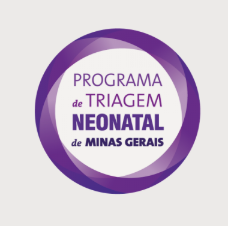 Classificação: 
Saúde Pública – Saúde da Criança
[Speaker Notes: Casa para acolhimento dos pais e crianças mantida.
A SES-MG firmou em 2017 o convênio 1763/2017 cujo o objeto é o apoio a ações de acompanhamento e controle dos Programas de Triagem Neonatal por meio de atividades do monitoramento do cuidado e da busca ativa, acolhimento humanizado, qualificação e suporte logístico de base informacional à rede assistencial estadual na atenção às crianças diagnosticadas com doenças genéticas e congênitas e gestantes susceptíveis para toxoplasmose congênita.

Exames de Triagem Neonatal realizados pelo NUPAD. O pagamento é realizado pelo Ministério da Saúde. 
A SES deve assumir o transporte das amostras, mas está sob gestão do NUPAD (carta resposta – mais lento antes quando era responsabilidade do MS era sedex – mais rápido).

O programa está sob a gestão da SES/MG e execução técnica do Nupad.

Nupad (Núcleo de Ações e Pesquisa em Apoio e Diagnóstico da UFMG). 
A execução dos serviços prestados para a realização da Triagem Neonatal (Teste do Pezinho) ocorre por meio do Protocolo de Cooperação estabelecido entre o município de Belo Horizonte através da Secretaria Municipal de Saúde e a UFMG-NUPAD.
O exame de triagem neonatal contempla 6 doenças:
Hipotireoidismo congênito
Fenilcetonúria
Doença falciforme
Fibrose cística
Deficiência de biotinidase
Hiperplasia adrenal congênita]
Ênfase 6: Grupo Condutor da Política Estadual de Saúde Indígena
Resposta:

Composição do GCPESI-MG:
Resolução SES/MG nº 5.264/2016 e Resolução SES/MG nº 6.251/2018;
Representantes da SES/MG, de SMS e de lideranças indígenas.

Ações desenvolvidas:
Discussões técnicas sobre:
Aplicação dos recursos orçamentários-financeiros;
Problemas/dificuldades enfrentados nos territórios, 
Estratégias para minimizar surtos recorrentes.

Pagamento do incentivo financeiro retomado por esta gestão.
 Pagamento de R$ 1.300.000,00 referente a ultima Resolução Vigente de 2017.
TEMAS ENFATIZADOS
Comissão de Saúde (SAU)
Classificação: 
Saúde Pública – Saúde Indígena
[Speaker Notes: A composição do GCPESI-MG está prevista na Resolução SES/MG nº 5.264, de 13/04/2016 e Resolução SES/MG nº 6.251, de 22/05/2018 e envolve a SES/MG, SMS e lideranças indígenas.

Composição do GCPESI-MG:
I - Secretaria de Estado de Saúde de Minas Gerais/SES-MG (com 11 membros de Regionais e Diretorias); 
II – 1 (um) membro do Conselho Estadual de Saúde de Minas Gerais; 
III - 1 (um) membro da Secretaria Municipal de Saúde de Açucena; 
IV - 1 (um) membro da Secretaria Municipal de Saúde de Araçuaí; 
V - 1 (um) membro da Secretaria Municipal de Saúde de Bertópolis; 
VI - 1 (um) membro da Secretaria Municipal de Saúde de Caldas; 
VII - 1 (um) membro da Secretaria Municipal de Saúde de Campanário; 
VIII - 1 (um) membro da Secretaria Municipal de Saúde de Carmésia; 
IX - 1 (um) membro da Secretaria Municipal de Saúde de Coronel Murta; 
X - 1 (um) membro da Secretaria Municipal de Saúde de Guanhães; 
XI – 1 (um) membro da Secretaria Municipal de Saúde de Itacarambi; 
XII - 1 (um) membro da Secretaria Municipal de Saúde de Itapecerica; 
XIII - 1 (um) membro da Secretaria Municipal de Saúde de Ladainha; 
XIV - 1 (um) membro da Secretaria Municipal de Saúde de Martinho Campos; 
XV - 1 (um) membro da Secretaria Municipal de Saúde de Resplendor; 
XVI - 1 (um) membro da Secretaria Municipal de Saúde de Santa Helena de Minas; 
XVII - 1 (um) membro da Secretaria Municipal de Saúde de São João das Missões; 
XVIII - 1 (um) membro da Secretaria Municipal de Saúde de Teófilo Otoni; 
XIX - Liderança indígena representativa da aldeia Pataxó do Município de Açucena; 
XX - Liderança indígena da aldeia Pankararú/Pataxó do Município de Araçuaí; 
XXI - Liderança indígena da aldeia Maxakali do Município de Bertópolis; 
XXII - Liderança indígena da aldeia Xucuru–Kariri do Município de Caldas; 
XXIII - Liderança indígena da aldeia Mokuriñ do Município de Campanário; 
XXIV - Liderança indígena da aldeia Pataxó do Município de Carmésia; 
XXV - Liderança indígena da aldeia Pankararú do Município de Coronel Murta; 
XXVI - Liderança indígena da aldeia Pataxó do Município de Guanhães; 
XXVII - Liderança indígena da aldeia Xakriabá do Município de Itacarambi; 
XXVIII - Liderança indígena da aldeia Pataxó do Município de Itapecerica; 
XXVIX - Liderança indígena da aldeia Maxakali do Município de Ladainha; 
XXX - Liderança indígena da aldeia Kaxixó do Município de Martinho Campos; 
XXXI - Liderança indígena da aldeia Krenak do Município de Resplendor; 
XXXII - Liderança indígena da aldeia Maxakali do Município de Santa Helena de Minas; 
XXXIII - Liderança indígena da aldeia Xacriabá do Município de São João das Missões; 
XXXIV - Liderança indígena da aldeia Maxakali do Município de Topázio, Distrito de Teófilo Otoni; 
XXXV - 1 (um) membro do Conselho de Secretarias Municipais de Saúde de Minas Gerais – COSEMS; 
XXXVI - 1 (um) membro do Conselho Distrital de Saúde Indígena MG/ES – CONDISI; 
XXXVII - 1 (um) membro do Conselho dos Povos Indígenas de Minas Gerais – COPIMG; 
XXXVIII - 1 (um) membro da Fundação Nacional do Índio MG/ES – FUNAI; 
XXXVIX - 1 (um) membro do Distrito Sanitário Indígena MG/ES – DSEI; 
XL - 1 (um) membro da Diretoria da Fundação Hospitalar de Amparo ao Homem do Campo localizado no município de Manga/MG; 
XLI - 1 (um) membro da Diretoria do Hospital Cura Dar´s localizado no município de Machacalis/MG; e 
XLII - 1 (um) membro da Diretoria do Hospital Tristão da Cunha localizado no município de Itambacuri/MG. 
XLIII – 1 (um) membro da Secretaria Municipal de Saúde de Buritizeiro; e 
XLIV – Liderança indígena da aldeia Set Sor Bragagá do Município de Buritizeiro.
As atividades previstas de acompanhamento e execução da Política de Atenção à Saúde Indígena estão sendo exercidas nesta gestão dentro da Diretoria de Políticas de Atenção Primária à Saúde, da Superintendência de Políticas de Atenção Primária à Saúde. 
As ações desenvolvidas pelo GCPESI-MG são discussões técnicas sobre: 
aplicação dos recursos orçamentários-financeiros previstos para população indígena, tanto de saúde básica quanto de média e alta complexidade; 
apresentação dos problemas/dificuldades enfrentados nos territórios, com proposições para esclarecer e/ou saná-las; 
estratégias para minimizar surtos recorrentes; entre outras.
A principal ação desenvolvida para saúde indígena é o monitoramento em conjunto com as referências técnicas das Regionais de Saúde, através de videoconferências das ações/pautas/dificuldades/alinhamentos sobre a saúde indígena, envolvendo também os Distritos Sanitários Especiais Indígenas- DSEI, municípios e lideranças indígenas.]
Ênfase 7: Ações, estratégias e financiamento relativos a Atenção Integral à Saúde das Mulheres
Resposta:

A linha de cuidado de Atenção à Saúde das Mulheres e Crianças em revisão pela SES/MG. 

Projeto Saúde em Rede:
Início: julho de 2019;
Objetivo: garantir o acesso qualificado à rede de Atenção à Saúde desde a atenção primária, passando pela atenção especializada e hospitalar.
Uma das linhas de cuidado priorizada: Atenção à Saúde das Mulheres e Crianças

Centro Estadual de Atenção Especializada – CEAE:
Pagamento com apenas 1 mês e meio de atraso.
Atendendo gestantes de alto risco e crianças com risco
    e propedêutica de câncer de colo e mama. 

Financiamento
Pagamento da Rede Cegonha retomado – aproximadamente
     R$ 35.000.000,00 em 2019.
TEMAS ENFATIZADOS
Comissão de Defesa dos Direitos da Mulher (DDM)
Classificação: 
Saúde Pública – Saúde da Mulher
[Speaker Notes: Fundamento: Política Nacional de Atenção Integral à Saúde das Mulheres (PNAISM, 2004). 

A linha de cuidado materno-infantil é uma das linhas prioritárias definidas por esta gestão e encontra-se em revisão pela SES/MG. 

Projeto Saúde em Rede:
Início: julho de 2019;
Objetivo: garantir o acesso qualificado à rede materno-infantil no estado de Minas Gerais, desde a atenção primária, passando pela atenção especializada e hospitalar.

Na PNAISM as ações estão relacionadas por eixos e contemplam: 
Atenção Clinico Ginecológica e Climatério; 
Atenção as Mulheres e Adolescentes em Situação de Violência;
Atenção Obstétrica; 
Saúde Sexual e Saúde Reprodutiva, incluindo o planejamento reprodutivo e as IST/HIV/AIDS; 
Atenção à Saúde de Seguimentos Específicos da População Feminina; 
Câncer de colo de útero e mama.
Em julho de 2019, foi iniciado Projeto Saúde em Rede, cujo objetivo é organizar as redes de atenção à saúde nas linhas de cuidado materno-infantil e hipertensão e diabetes, desde a atenção primária, passando pela atenção especializada e hospitalar a fim de promover um melhor serviço para a sociedade e gerar mais valor ao cidadão. 
Nesse sentido, o projeto visa garantir o acesso qualificado à rede materno-infantil no estado de Minas Gerais.]
Ênfase 8: Parâmetros nacionais e indicadores relacionados à assistência
 e Atenção Integral à Saúde das Mulheres.
Resposta:
TEMAS ENFATIZADOS
Comissão de Defesa dos Direitos da Mulher (DDM)
Classificação: 
Saúde Pública – Saúde da Mulher
* Banco de Dados somente até 2017.
  ** Dados de 2017 a 2019 atualizados em 02 de setembro de 2019, portanto sujeitos a alterações.
  *** Dados até 30/06/2018.
[Speaker Notes: Razão de Mortalidade Materna Brasil:
É o indicador utilizado para conhecer o nível de morte materna (...) calculado pela relação do n.º de mortes ´maternas´ ou de ´mulheres durante a gestação ou até 42 dias após o término da gestação´, independentemente da duração ou da localização da gravidez.
Reflete a qualidade da atenção à saúde da mulher. Taxas elevadas de mortalidade materna estão associadas à insatisfatória prestação de serviços de saúde a esse grupo, desde o planejamento familiar e a assistência pré-natal, até a assistência ao parto e ao puerpério.
Parâmetro: 40 (meta a ser proposta no PES/MG até 2023).
Em 2000, o Brasil foi um dos países que pactuou sua participação nos Objetivos de Desenvolvimento do Milênio (ODM) junto à Organização das Nações Unidas (ONU). Eram 8 objetivos, com 24 metas a serem cumpridas até 2015. Uma das metas, era reduzir a 75% a mortalidade materna.
Em 2015, novos objetivos foram propostos para serem atingidos até 2030, nomeados Objetivos de Desenvolvimento Sustentável (ODS), um deles é reduzir a taxa de mortalidade materna global para menos de 70 mortes por 100.000 nascidos vivos. A nova meta brasileira relacionada à mortalidade materna é: 30 mortes maternas a cada 100 mil nascidos vivos, até o ano de 2030.
Dados do Brasil:
2017: 58,76
2018: *
2019: *
Fontes: MS/SVS/DASIS - Sistema de Informações sobre Nascidos Vivos – SINASC/ MS/SVS/CGIAE - Sistema de Informações sobre Mortalidade – SIM
*Banco de Dados somente até 2017.
Dados de MG:
2017: 45,22
2018: 42,15
2019: 36,43**
Fontes: SINASC/CPDE/DIE/SVE/SubVS/SESMG - SIM/CPDE/DIE/SVE/SubVS/SESMG
** Dados de 2017 a 2019 atualizados em 02 de setembro de 2019, portanto sujeitos a alterações.
Taxa de Mortalidade Infantil 
O indicador estima o risco de morte dos nascidos vivos durante o seu primeiro ano de vida e consiste em relacionar o número de óbitos de menores de um ano de idade, por mil nascidos vivos, na população residente em determinado espaço geográfico, no ano considerado.
A taxa de mortalidade infantil é um indicador social representado pelo número de crianças que morreram antes de completar um ano de vida a cada mil crianças nascidas vivas no período de um ano. É um importante indicador da qualidade dos serviços de saúde, saneamento básico e educação de uma cidade, país ou região.
Parâmetro: 11,11 ( meta proposta no PMDI/MG – 2019)
Em 2015, novos objetivos foram propostos para serem atingidos até 2030, nomeados Objetivos de Desenvolvimento Sustentável (ODS), um deles é até 2030, acabar com as mortes evitáveis de recém-nascidos e crianças menores de 5 anos, com todos os países objetivando reduzir a mortalidade neonatal para pelo menos até 12 por 1.000 nascidos vivos e a mortalidade de crianças menores de 5 anos para pelo menos até 25 por 1.000 nascidos vivos.
Dados do Brasil:
2017: 12,39
2018:*
2019:*
Fontes: MS/SVS/DASIS - Sistema de Informações sobre Nascidos Vivos – SINASC / MS/SVS/CGIAE - Sistema de Informações sobre Mortalidade - SIM
*Banco de Dados somente até 2017.
Dados de MG:
2017: 11,44
2018: 10,97
2019: 11,49**
Fontes: SINASC/CPDE/DIE/SVE/SubVS/SESMG - SIM/CPDE/DIE/SVE/SubVS/SESMG
** Dados de 2017 a 2019 atualizados em 02 de setembro de 2019, portanto sujeitos a alterações.
A mortalidade infantil é um importante indicador que permite refletir o nível de saúde (indicador da qualidade dos serviços de saúde )e o grau de desenvolvimento socioeconômico de uma determinada população ( saneamento básico e educação de uma cidade, país ou região). Altas taxas de mortalidade infantil estão associadas a baixos níveis socioeconômicos e de condições de vida.
Seguem considerações da Diretoria de Informações Epidemiológicas/SVE  relacionadas ao cálculo de indicadores com dados parciais, principalmente para 2018 e 2019:
Considerando Portaria MS Nº 47, DE 3 DE MAIO DE 20160, a avaliação da regularidade na alimentação do SIM e SINASC pelo Ministério da Saúde considera os registros transferidos até 60 (sessenta) dias após o encerramento do mês de ocorrência dos óbitos e nascimentos;
Considerando Portaria MS Nº 116, 11 de FEVEREIRO DE 2009, estabelece,  entre outros, datas para fechamento  e publicação dos dados do SINASC e SIM oficialmente por este órgão no site do DATASUS/MS, a saber:CAPÍTULO IVDa transferência dos dados, dos prazos e da regularidadeArt. 36§ 2º A consolidação do ano estatístico pela SVS/MS deverá ocorrer até o dia 30 de junho de cada ano, relativamente aos dados do ano anterior.Art. 37. Os dados serão divulgados em caráter preliminar, e posteriormente em caráter definitivo, nos seguintes prazos:I - Entre 30 de junho e 30 de agosto do ano subsequente ao ano de ocorrência, em caráter preliminar; eII -Até 30 de dezembro do ano subsequente ao ano de ocorrência, em caráter oficial.
Como o indicador é calculado com base em dois sistemas: numerador extraído do SIM e denominador extraído do SINASC, possíveis diferenças na velocidade de  alimentação desses sistemas podem interferir no último ano considerado, 2019, uma vez que ainda é corrente.
Diante desse contexto, analisando o período  como um todo, entre 2010 e 2019 , a tendência do indicador é de redução. Apesar do valor apresentado para o último ano (2019) tenha sido de aumento em relação aos dois anos anteriores, reforça-se que ainda é bem preliminar, portanto, passível de mudanças.
Proporção de nascidos vivos de mães que realizaram sete ou mais consultas de pré-natal:
Esse indicador mede a cobertura do atendimento pré-natal de gestantes, identificando situações de desigualdades e tendências que demandam ações e estudos específicos.
Contribui para a análise das condições de acesso da assistência pré-natal e qualidade em associação com outros indicadores, tais como taxa de mortalidade materna e infantil, incidência de sífilis congênita, entre outros.
Parâmetro: 90% das mães com sete ou mais consultas de pré-natal.
Dados do Brasil:
2017: 69,30%
2018: *
2019:*
Fonte: MS/SVS/DASIS - Sistema de Informações sobre Nascidos Vivos – SINASC
*Banco de Dados somente até 2017.
Dados de MG:
2017: 76,29%
2018: 77,27%
2019: 78,36%**
Fonte: SINASC/CPDE/DIE/SVE/SubVS/SESMG
** Dados de 2017 a 2019 atualizados em 02 de setembro de 2019, portanto sujeitos a alterações.
Taxa de detecção de sífilis congênita em menores de 1 ano:
Expressa a qualidade do pré-natal, uma vez que a sífilis pode ser diagnosticada e tratada em duas oportunidades durante a gestação e também durante o parto
De acordo com o Boletim Epidemiológico da Sífilis do Ministério da Saúde (2018), no período de 2005 a junho de 2018, foram notificados no SINAN 259.087 casos de sífilis em gestantes, dos quais 45,1% foram casos residentes na Região Sudeste, 20,5% no Nordeste, 14,7% na Região Sul, 10,5% na Região Norte e 9,1% no Centro-Oeste.
O número de casos notificados em comparação ao ano anterior evidencia aumento em quase todas as regiões do Brasil, com destaque para as regiões Sudeste, Sul e Centro-oeste. Este aumento pode ser atribuído à mudança no critério de definição de casos a partir de outubro de 2017 - que passou a considerar pré-natal, parto e puerpério para notificação de sífilis em gestante, além da implantação da testagem rápida na Atenção Primária, que otimizou o acesso ao diagnóstico e tratamento precoce para a sífilis.
Diante do cenário atual e considerando o impacto da sífilis na assistência à saúde pública e a necessidade de seu controle, o Ministério da Saúde implementou a Agenda de Ações Estratégicas para a Redução da Sífilis no Brasil, com o objetivo de ampliar os compromissos entre o Departamento Nacional e parceiros, fortalecendo as ações para a redução da sífilis no país. Dentre as inovações propostas, está o diagnóstico por meio de testes rápidos que são de fácil execução e leitura simples, o que proporciona o acesso ao diagnóstico e tratamento oportuno e adequado principalmente às gestantes e parcerias sexuais. No estado de Minas Gerais, essa implementação está acontecendo de forma gradual, baseada nas análises epidemiológicas, necessidades regionais, adaptação e à qualificação das Unidades Básicas de Saúde (UBS) para a realização destas testagens. Atualmente, dos 853 municípios do estado, 225 (26%) finalizaram o processo de implantação e 311 (37%) ainda não iniciaram o processo. (Boletim Epidemiológico Mineiro –BEM  Secretaria de Estado de Saúde de Minas Gerais).
Dados do Brasil:
2017: 16,2
2018:*
2019:*
*Dados até 30/06/2018.
Dados de MG:
2017: 24,3
2018:*
2019*
*Dados até 30/06/2018.
Taxa de Cesárea:
Mede a participação relativa dos partos cesáreos no total de partos hospitalares. O número de nascidos vivos em partos hospitalares é adotado como uma aproximação do total de partos hospitalares.
Percentuais elevados podem significar, entre outros fatores, a concentração de partos considerados de alto risco, em municípios onde existem unidades de referência para a assistência ao parto.
É influenciado pelo modelo de assistência obstétrica adotado, pelas condições socioeconômicas e de saúde da gestante e pela disponibilidade de recursos especializados (tecnologias e serviços).
Parâmetro:  Estudos recentes da Organização Mundial da Saúde (OMS) sugerem que taxas populacionais de operação cesariana superiores a 10% não contribuem para a redução da mortalidade materna, perinatal ou neonatal. Considerando as características da nossa população, que apresenta entre outros distintivos um elevado número de operações cesarianas anteriores, a taxa de referência ajustada para a população brasileira gerada a partir do instrumento desenvolvido para este fim pela OMS estaria entre 25%-30%. (PORTARIA No 306, DE 28 DE MARÇO DE 2016).
Dados do Brasil:
2017: 55,56%
2018:
2019:
Fonte: MS/SVS/DASIS - Sistema de Informações sobre Nascidos Vivos – SINASC
*Banco de Dados somente até 2017.
Dados de MG:
2017: 57,54%
2018: 58,00%
2019: 58,50%
Fontes: SINASC/CPDE/DIE/SVE/SubVS/SESMG - SIM/CPDE/DIE/SVE/SubVS/SESMG
Dados de 2017 a 2019 atualizados em 02 de setembro de 2019, portanto sujeitos a alterações.
Em relação à Taxa de Cesárea, em termos populacionais, a proporção de partos cesáreos reflete o nível de acesso a essa intervenção e seu uso.  Para a Organização Mundial da Saúde (OMS), não há motivos que justifiquem proporções de partos cesáreas superiores a 15%. No entanto, a cesariana tem apresentado tendência mundial de aumento, ocasionando elevação nos custos dos serviços de saúde e nos riscos de morbimortalidade materna e perinatal, sem causar impacto na redução das taxas de perimortalidade.
Há diferença nas taxas de parto cesárea entre os diversos países, relacionadas às condições socioeconômicas. As taxas são maiores em regiões mais desenvolvidas (27,2%), em contraste com as observadas em regiões extremamente subdesenvolvidas (6,0%). Estudos ecológicos apontam que as taxas também diferem entre regiões de um mesmo país, como o Brasil, que é considerado um dos países com maior ocorrência de cesarianas do mundo e com tendência de aumento(3-4). A diferença encontrada é por determinantes múltiplos e complexos, tais como as características obstétricas das mulheres, os recursos tecnológicos e humanos disponíveis, e, sobretudo, protocolos clínicos de conduta utilizados em cada localidade
A dificuldade de interferir na tendência de aumento das taxas de parto cesárea advém da complexidade deste tema, visto que se trata de uma questão multidimensional, com determinantes múltiplos e complexos. Há sim o componente biológico materno, porém no Brasil o que mais determina sua ocorrência é a interação de fatores historicamente construídos, como a qualidade da formação profissional; a prática não baseada em evidências; o protagonismo do obstetra; o modelo de assistência à maternidade (medicalização e hospitalização); a forma de organização dos serviços de saúde; o pagamento por procedimentos; a percepção da maioria da população sobre a possível superioridade dessa via de parto; conveniência e praticidade, dentre outras razões culturais.
Salienta-se que é preciso investir na formação dos profissionais de saúde, capacitá-los a realizar o acompanhamento e o cuidado pré-natal, além do parto vaginal, e intervir com cesariana nos casos realmente necessários, garantindo as boas práticas, a humanização do atendimento, bem como a promoção do parto e nascimento seguros.
Em 2011, com a Portaria n.º 1.459 (Brasil, 2011), o MS instituiu a Rede Cegonha, que sistematiza e institucionaliza um modelo de atenção ao parto e ao nascimento, incentivando a realização de partos normal. A Rede é composta por um conjunto de medidas que visa garantir às mulheres, usuárias do – SUS, o atendimento adequado, seguro e humanizado, a partir da confirmação da gravidez, na atenção ao pré-natal, ao parto e ao puerpério, incluindo a atenção à saúde da criança até os dois primeiros anos de vida. Essa rede de cuidado ainda assegura à mulher o direito ao planejamento reprodutivo
Apesar das taxas de cesáreas estarem elevadas no estado, A SES/MG acompanha as ações relativas à Rede Cegonha e conforme a Resolução SES/MG Nº 6.818, DE 21 de Agosto de 2019  monitora indicadores de qualidade, sendo eles:
Proporção de gestantes com acompanhamento de livre escolha durante a internação para realização do parto;
Taxa de cesárea;
Atuação do Comitê Hospitalar de Prevenção de Óbito Fetal, Infantil e Materno; e
Proporção de recém-nascidos com 37 semanas ou mais de gestação com apgar de 5º minuto ≤ 7
O custeio estadual complementar diferenciado do componente Parto e Nascimento da Rede Cegonha estão condicionados cumprimento das metas e indicadores estabelecidos em resolução estadual
O estado ainda estimula a boas práticas na assistência ao parto e nascimento, remendado as Diretrizes do Ministério da Saúde, tais como Protocolos Da Atenção Básica | Saúde das Mulheres; Manual Técnico - Gestação de Alto Risco; Critérios para Estratificação de Risco e Acompanhamento da Gestante; Protocolo clínico e diretrizes terapêuticas para prevenção da transmissão vertical de HIV, Sífilis e Hepatites Virais; Diretrizes Nacionais de Assistência ao Parto Normal; Diretrizes de atenção à gestante: a operação cesariana.
Destaca-se ainda que são desenvolvidas ações e atividades propostas pelo Iniciativa Hospital Amigo da Criança; Gestão do Grupo Condutor Estadual da Rede; Coordenação das ações de alinhamento das diretrizes da Rede Cegonha junto ao Ministério da Saúde e Conselho de Secretarias Municipais de Saúde de Minas Gerais-COSEMS/MG; Distribuição de material educativo e de apoio (caderneta da gestante); Habilitação de Leitos de Unidade de Terapia Intensiva Neonatal (UTIN) e Unidade de Cuidado Intermediário Neonatal (UCIN); Monitoramento da assistência das maternidades que recebem recursos da Rede Cegonha; Assessoria e monitoramento aos estabelecimentos e Unidades Regionais de Saúde quanto à elaboração de projetos, cadastro de propostas, preenchimento de planilhas de custeio e investimento; Elaboração de minutas, pareceres e documentos técnicos que orientam sobre a linha de cuidado materno infantil.

Referências Bibliográficas 
Betrán AP, Ye J, Moller AB, Zhang J, Gülmezoglu AM, Torloni MR. the increasing trend in caesarean section rates: global, regional and national estimates: 1990-2014. PLoS One. 2016;11(2):e0148343. 
Declaração da OMS sobre Taxas de Cesáreas - WHO/RHR -Organização Mundial da Saúde.
Hopkins K, Amaral EFL, Mourao ANM. The impact of payment source and hospital type on rising cesarean section rates in Brazil, 1998 to 2008. Birth. 2014;41(2):169-77.
Leal MC, Pereira APE, Domingues RMSM, Theme-Filha MM, Dias MAB, Nakamura PM, et al. Obstetric interventions during labor and childbirth in Brazilian low-risk women. Cad Saúde Pública. 2014;30 Suppl 1:17-32. 
Oliveira RR, Melo EC, Novaes ES, Ferracioli PLRV, Mathias TAF. Fatores associados ao parto cesárea nos sistemas público e privado de atenção à saúde. Rev Esc Enferm USP. 2016;50(5):733-740.]
Ênfase 9: Partos realizados no Estado
Resposta:

Dados relativos ao número de partos realizados no Estado 2017-2019:





Fonte: SINASC/CPDE/DIE/SVE/SubVS/SESMG 
Nota: Dados de 2017 a 2019 atualizados em 02 de setembro de 2019, portanto sujeitos a alterações.

Boas práticas de humanização da assistência no pré-parto, parto e pós-parto:
Diretrizes do Ministério da Saúde;
Monitoramento:
Ações da Rede Cegonha;
Indicadores de qualidade.
Visita técnica no Estado do Paraná - Benchmarking.
TEMAS ENFATIZADOS
Comissão de Defesa dos Direitos da Mulher (DDM)
Classificação: 
Saúde Pública – Saúde da Mulher
[Speaker Notes: No que tange a boas práticas na assistência ao parto e nascimento, no estado de Minas Gerais, as recomendações são as Diretrizes do Ministério da Saúde, dentre elas destaca-se: 
PROTOCOLOS DA ATENÇÃO BÁSICA | Saúde das Mulheres; 
Manual Técnico - Gestação de Alto Risco; 
Critérios para Estratificação de Risco e Acompanhamento da Gestante; 
Protocolo clínico e diretrizes terapêuticas para prevenção da transmissão vertical de HIV, Sífilis e Hepatites Virais; 
Diretrizes Nacionais de Assistência ao Parto Normal; 
Diretrizes de atenção à gestante: a operação cesariana
A SES/MG acompanha as ações relativas a Rede Cegonha e conforme a Resolução SES/MG 6818/2019 monitora indicadores de qualidade, sendo eles:
Proporção de gestantes com acompanhamento de livre escolha durante a internação para realização do parto;
Taxa de cesárea;
Atuação do Comitê Hospitalar de Prevenção de Óbito Fetal, Infantil e Materno; e
Proporção de recém-nascidos com 37 semanas ou mais de gestação com apgar de 5º minuto ≤ 7.
São desenvolvidas ainda:
Ações e atividades propostas pelo Iniciativa Hospital Amigo da Criança; 
Gestão do Grupo Condutor Estadual da Rede; 
Coordenação das ações de alinhamento das diretrizes da Rede Cegonha junto ao Ministério da Saúde e Conselho de Secretarias Municipais de Saúde de Minas Gerais-COSEMS/MG; 
Distribuição de material educativo e de apoio (caderneta da gestante); 
Habilitação de Leitos de Unidade de Terapia Intensiva Neonatal (UTIN) e Unidade de Cuidado Intermediário Neonatal (UCIN); 
Monitoramento da assistência das maternidades que recebem recursos da Rede Cegonha; 
Assessoria e monitoramento aos estabelecimentos e Unidades Regionais de Saúde quanto à elaboração de projetos, cadastro de propostas, preenchimento de planilhas de custeio e investimento; 
Elaboração de minutas, pareceres e documentos técnicos que orientam sobre a linha de cuidado materno infantil.]
Ênfase 10: Previsão orçamentária anual destinada à 
Atenção Integral à Saúde das Mulheres
Resposta:

Ação 4494 - Apoio e Fortalecimento a Rede de Atenção à Saúde das Mulheres e Crianças:

Crédito Autorizado: 84.757.179,00

Despesa empenhada* = R$ 48.338.910,14;

Despesa liquidada* = R$ 19.534.347,49;

Despesa paga* = R$ 9.158.956,64.

Despesa total com Restos a Pagar* = R$ 35.319.898,00
TEMAS ENFATIZADOS
Comissão de Defesa dos Direitos da Mulher (DDM)
Classificação: 
Saúde Pública – Saúde da Mulher
Fonte: SIGPLAN e Armazém de Informações SIAFI-MG
* Até 30 de junho de 2019.
Ênfase 11: Humanização dos partos e redução da violência obstétrica no Estado
Resposta:

Educação e treinamento por meio de videoconferências com as Regionais:
estratégias de prevenção;
subsidiar as ações dos municípios no combate ao parto inadequado. 

Ações nos territórios: 
Exposição Acolher para Nascer” realizada em Montes Claros; 
Aprovada lei municipal que institui a semana do parto humanizado em Betim; 
Divulgação da Lei Estadual  nº 23.243/2019.

Indicadores: detalhados na resposta da Ênfase 8.

A SES/MG recebe denúncias sobre o parto inadequado ocorridas em instituição pública e privada e as notifica para a adoção de boas práticas.
TEMAS ENFATIZADOS
Comissão de Defesa dos Direitos da Mulher (DDM)
Classificação: 
Saúde Pública – Saúde da Mulher
Ênfase 12 Obtenção dos laudos de deficiência ou transtorno cognitivo
para efetivar a matrícula em escolas especiais 
ou solicitar o atendimento educacional especializado
Resposta:

Atribuições da Rede de Cuidados à Pessoa com Deficiência:

Realizar diagnóstico das deficiências (inclui emissão de laudos);

Tratar, conceder, adaptar e manter tecnologia assistiva;

Articular com a Rede do Sistema Único de Assistência Social (SUAS) e Rede de Ensino da Região de Saúde a que pertença para:
Acompanhar os casos;
Orientar os educadores, as famílias e a comunidade escolar;
Ação permanente das Juntas Reguladoras da Rede de Cuidados à Pessoa com Deficiência para compartilhar informações.
TEMAS ENFATIZADOS
Comissão de Defesa dos Direitos da Pessoa com Deficiência (DPD)
Classificação: 
Educação Básica – Educação Especial Saúde Pública – Saúde da Pessoa com Deficiência
[Speaker Notes: As Juntas Reguladoras da Rede de Cuidados da Pessoa com Deficiência do SUS-MG são instituídas em todos os municípios mineiros que possuem um ponto de atenção da Rede de Cuidados da Pessoa com Deficiência do SUS-MG. 

Dentre as atribuições das Juntas Reguladoras da Rede de Cuidados da Pessoa com Deficiência  estão a regulação do acesso aos serviços, consolidação de ações intersetoriais, definição de fluxos resolutivos que ampliem e facilitem o acesso, bem como promoção de ações de intervenção precoce e de inclusão social. O fortalecimento das juntas é uma ação contínua da SES-MG, a fim de garantir a integralidade da assistência à pessoa com deficiência no SUS-MG.
Conforme Deliberação CIB-SUS/MG nº 1272, de 24/10/2012, a Rede de Cuidados à Pessoa com Deficiência tem como atribuições a realização do diagnóstico das deficiências (onde se inclui a emissão de laudos), tratamento, concessão, adaptação e manutenção de tecnologia assistiva, e ainda: 
“Art. 7° Os pontos de atenção do componente de Atenção Especializada em Reabilitação Auditiva, Física, Intelectual, Visual, Ostomia e em Múltiplas Deficiências observarão as seguintes regras de funcionamento: [...]
VIII - articular-se com a Rede do Sistema Único de Assistência Social (SUAS) e Rede de Ensino da Região de Saúde a que pertença, para acompanhamento compartilhado de casos, apoio e orientação aos educadores, às famílias e à comunidade escolar quando necessário, compartilhando informações com as Juntas Reguladoras da Rede de Cuidados à Pessoa com Deficiência”.]
Assistência Farmacêutica
Retomada do Pagamento do componente básico
23 milhões para os municípios; equivalente a 4 meses;
Compromisso de manter a regularidade de repasses de, no mínimo, 2,8 milhões por mês. 

Regularização do abastecimento de medicamentos para 82% dos itens sob responsabilidade de aquisição do estado 

Retomada da entrega de mobiliários para a Farmácia de Minas
AÇÕES POSITIVAS
[Speaker Notes: Assistência Farmacêutica:
Retomada do pagamento do Componente Básico da Assistência Farmacêutica, com aporte de 17 milhões para os municípios e compromisso de manter a regularidade de repasses de, no mínimo, 2,8 milhões por mês. O componente básico da assistência farmacêutica abarca todos os municípios de MG. 
Regularização do abastecimento dos medicamentos do Componente Especializado da Assistência Farmacêutica sob responsabilidade de aquisição do estado: 82% dos itens com abastecimento regularizado. 
Com a retomada dos pagamentos aos fornecedores, foi reiniciada a entrega de mobiliários referentes ao programa Rede Farmácia de Minas no almoxarifado central. Esta ação possibilitará a retomada de inaugurações de novas unidades da rede.]
Atenção Primária
Retomada do pagamento do recurso de Promoção à Saúde para os municípios (aproximadamente 2 milhões).

Realizado primeiro pagamento do incentivo à saúde indígena ( R$ 1.300.000,00)
AÇÕES POSITIVAS
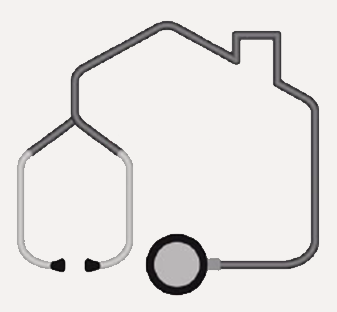 ESF
[Speaker Notes: Atenção Primária:
Retomada do pagamento aos municípios referente à Atenção Primária à Saúde. 426 municípios já foram comtemplados e os demais serão contemplados nos próximos dois meses. 

Pagamento do incentivo financeiro destinado para custeio das ações de saúde especificamente para a população indígena do Estado de Minas Gerais. Pagamento do incentivo de custeio referente a um ano para os 16 municípios que fazem jus ao recebimento dos incentivos para as ações de saúde no âmbito da Política Estadual de Saúde Indígena.]
Redes de Atenção à Saúde
Regularização dos repasses financeiros:
Rede de Urgência e Emergência:
Rede Resposta: 162 hospitais
PRO URGE: 13 hospitais
SAMU Regional: 7 Consórcios
SAMU Municipal: 12 municípios
UPA: 61 UPA 24h
Rede Cegonha: 47 hospitais
Centros Estaduais de Atenção Especializada: 26 CEAE
Casa de Apoio à Gestante e Puérpera – CAGEP: 10 CAGEP
PRO HOSP: 152 hospitais

Entrega da Oficina Ortopédica Itinerante Terrestre do CER IV de Diamantina
AÇÕES POSITIVAS
[Speaker Notes: Redes:
Repasses financeiros mantidos com regularidade desde maio de 2019 para 180 hospitais estratégicos, 61 UPA, 7 SAMU estaduais, 12 SAMU municipais, 26 Centros Estaduais de Atenção Especializada – CEAE, o Centro de Especialidades Médicas de e 47 maternidades cofinanciadas pelo estado de Minas Gerais. A regularidade dos repasses por parte da Secretaria de Estado de Saúde garante a manutenção da assistência ao cidadão nestes pontos de atenção à saúde. 
Realizada entrega da Oficina Ortopédica Itinerante Terrestre do CER IV de Diamantina.]
Transplante de Órgão e Tecidos
Plano Estadual de Doação e Transplantes de Órgãos e Tecidos aprovado
AÇÕES POSITIVAS
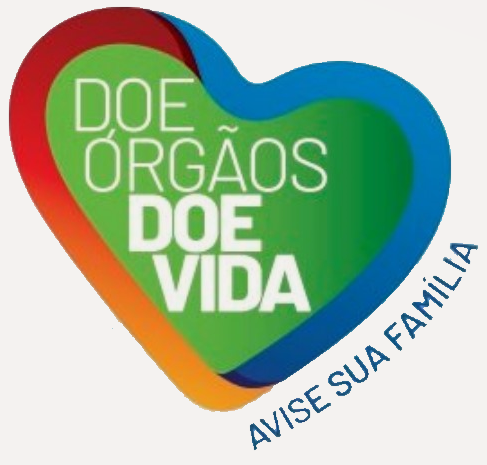 [Speaker Notes: Transplante de Órgão e Tecidos:
Aprovação do Plano Estadual de Doação e Transplantes de Órgãos e Tecidos de Minas Gerais, por meio da DELIBERAÇÃO CIB-SUS/MG Nº 2.999, DE 18 DE SETEMBRO DE 2019;]
Política Hospitalar
Criação do grupo de trabalho multidisciplinar

Doação/Cessão de 61 ventiladores pulmonares a hospitais
AÇÕES POSITIVAS
[Speaker Notes: Política Hospitalar:
Criação de Grupo Condutor multidisciplinar para discussão e reformulação da nova Política Hospitalar, para substituição do PROHOSP;
Doação de 49 ventiladores a hospitais]
Saúde em Rede
Capacitação de 2.784 profissionais de saúde em 29 municípios da região ampliada de saúde de Jequitinhonha
Linhas de cuidado materno-infantil e hipertensão/diabetes
AÇÕES POSITIVAS
[Speaker Notes: Saúde em Rede: 
Início do Projeto Saúde em Rede, cujo objetivo é  organizar as redes de atenção à saúde desde a atenção primária, passando pela atenção especializada e hospitalar a fim de promover um melhor serviço para a sociedade e gerar mais valor ao cidadão.  Conclusão das duas primeiras etapas do projeto com capacitação de 2.784 profissionais de saúde em 29 municípios da região ampliada de saúde de Jequitinhonha.]
Vigilância Sanitária
Ampliação dos tipos de estabelecimentos que podem ter alvará sanitário com validade superior a 1 ano

Inspeção sanitária em medicamentos e congêneres sem papéis e redução de 50% do tempo de entrega do relatório

Avaliação dos projetos arquitetônicos: redução de 90 para 60 dias

Licenciamento Simplificado em parceria com a JUCEMG para atividades de baixo risco

Treinamento das equipes municipais em inspeção para classificação de risco na liberação do alvará sanitário.
AÇÕES POSITIVAS
[Speaker Notes: Vigilância Sanitária
1) Resolução SES 6659/2019 ampliou os tipos de estabelecimentos que podem ter alvará sanitário com validade superior a 1 ano conforme a classificação de risco.
2) Implementação de inspeção sanitária em medicamentos e congêneres sem impressão de papéis, todo o processo via SEI, incluindo a entrega do relatório para empresa
3) Redução em 50% do tempo de entrega do Relatório de inspeção com o uso do SEI
4) Resolução 6693/2019 que permite a manipulação artesanal dentro da atividade de comércio varejista (açougue)
5) Redução de 90 para 60 dias do prazo máximo para avaliação dos projetos arquitetônicos dos estabelecimentos sujeitos ao controle sanitário classificados como alto risco.
6) Lançamento do projeto piloto de licenciamento simplificado em parceria com a JUCEMG. Estão participando Ipatinga e Contagem. Através desse módulo disponível no portal de serviços da jucemg o empreendedor solicita seu alvará sanitário para atividades de baixo risco de forma digital, dispensando a inspeção prévia, reduzindo o prazo de emissão e facilitando a vida do empreendedor. O projeto será ampliado a partir de novembro para os demais municípios interessados.
7) Aprovação do projeto arquitetônico da construção da nova fábrica da CIMED Indústria de Medicamentos Ltda, em Pouso Alegre. A planta produtiva inicialmente com área de mais de 26.000 m2 foi desenhada para atender uma produção de 40 milhões de unidades/mês, gerando muitos empregos na região.
9) EPISUS – Programa de Treinamento de Campo EPISUS Fundamental. Diversas turmas capacitadas no Estado no ano de 2019: Região Nordeste (Teófilo Otoni e Pedra Azul), Leste (Governador Valadares e Coronel Fabriciano), Oeste (Divinópolis), Triângulo do Sul (Uberaba) e Triângulo do Norte (Uberlândia e Ituiutaba).]
Vigilância Epidemiológica
Força tarefa estadual e novas tecnologias para controle do Aedes Aegypti

Atualizações da Vigilância do Sarampo
AÇÕES POSITIVAS
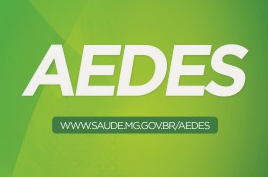 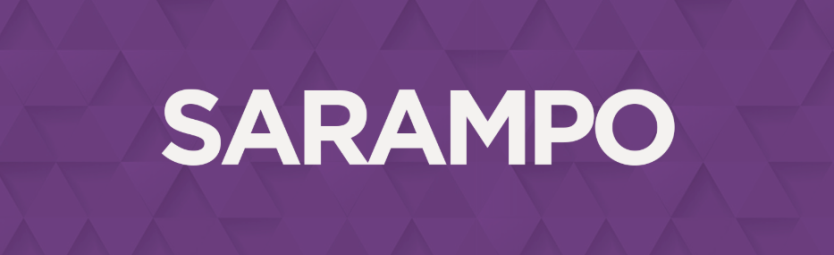 [Speaker Notes: Vigilância Epidemiológica:
10) Força Tarefa Estadual - Assessoria às URS e municípios que enfrentaram a epidemia de dengue.
11) Curso de Sistemas de Informacão da Coordenação de Zoonoses e Fatores de Risco Biológicos
12) Projetos pilotos de novas tecnologias para controle do Aedes Aegypti: Aplicativo para monitoramento de ovitrampas (parceria UnB/MS e Sete Lagoas); Estações Disseminadoras, Aerosystem; etc.
13) Webseminário realizado em parceria com Telessaúde/HC/UFMG: Atualizações da Vigilância do Sarampo]
Apoio à Gestão
Avanço no pagamento da Cronologia de Fornecedores (de mar./2017 para nov./2018). Pagamento de 21 meses em 10 meses.

Doação de 2.580 itens, totalizando cerca de R$ 40 milhões. 
Entrega de 207 veículos
Entrega de 465 canetas de jato de bicarbonato
Entrega de 1.908 outros bens móveis

Cessões e permissões de uso: 142 itens, totalizando mais de R$ 17 milhões
Cessão de Helicóptero e ambulância SAMU
Cessão de 70 equipamentos hospitalares
Cessão de 61 ventiladores pulmonares

Economia de aproximadamente R$ 2 milhões/mês com racionalização da força
de trabalho

Incremento do teto MAC em R$ 192 milhões
AÇÕES POSITIVAS
[Speaker Notes: Apoio à Gestão:

Avanço no pagamento da Cronologia de Fornecedores que estava atrasada de mar/2017 para nov/2018 (21 meses em 10).
Doação de 2.580 itens, totalizando cerca de R$ 40 milhões. 
Entrega de 207 veículos
Entrega de 465 canetas de jato de bicarbonato
Entrega de 1.908 outros bens móveis
Cessões e permissões de uso: 142 itens, totalizando mais de R$ 17 milhões
Cessão de Helicóptero e ambulância SAMU
Cessão de 70 equipamentos hospitalares
Cessão de 61 ventiladores pulmonares
Economia de aproximadamente R$ 2 milhões/mês com racionalização da força de trabalho.

Incremento do teto MAC em R$ 192 milhões.]
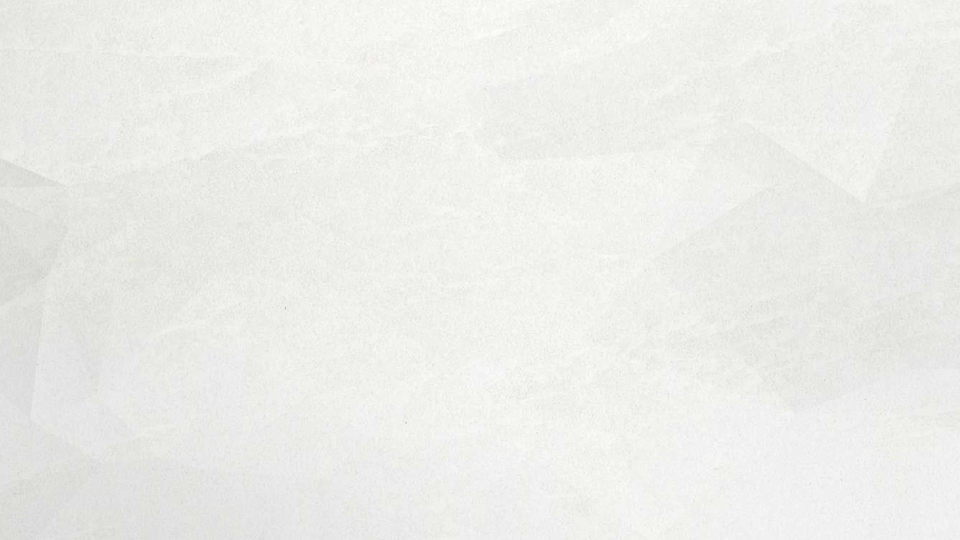 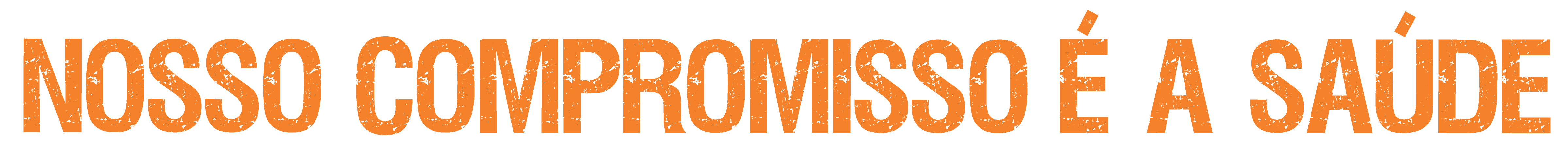 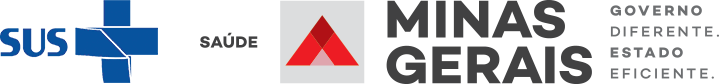